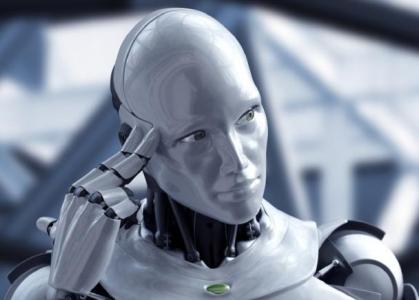 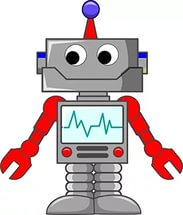 «РОБОТЫ В ЖИЗНИ ЧЕЛОВЕКА»
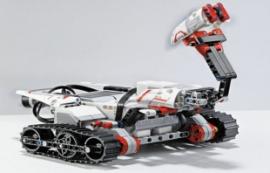 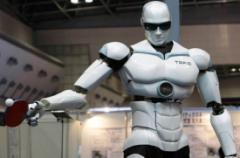 Робот – автоматическое устройство, созданное по принципу живого организма и предназначенное для осуществления различных операций, которые выполняет человек. Действует по заранее намеченной программе и получает информацию о внешнем мире от датчиков. ОПЕРАЦИИ ВЫПОЛНЯЕТ самостоятельно или по команде человека.
3 век до нашей эры – Архимед: полиспаст и катапульта
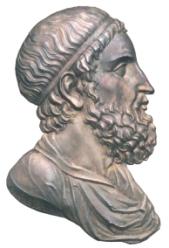 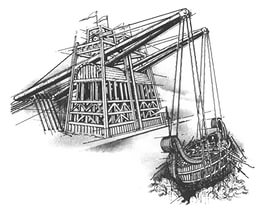 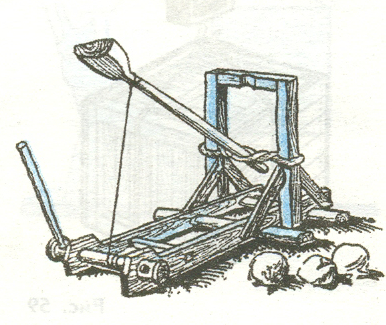 1495 г. – ЛЕОНАРДО ДА ВИНЧИ: ПЕРВЫЙ ЧЕЛОВЕКОПОДОБНЫЙ РОБОТ
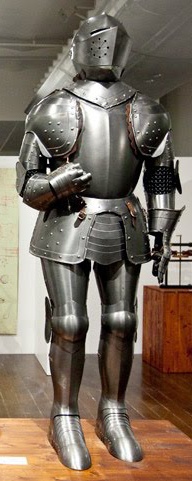 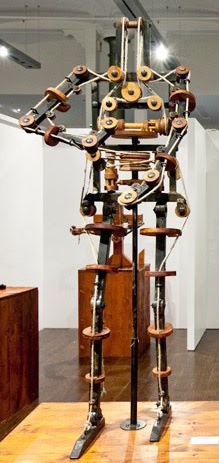 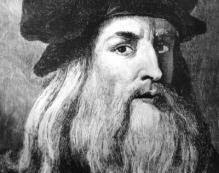 1878 г. Русский изобретатель: Пафнутий чебышев – стопоходящая машина
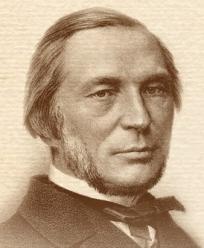 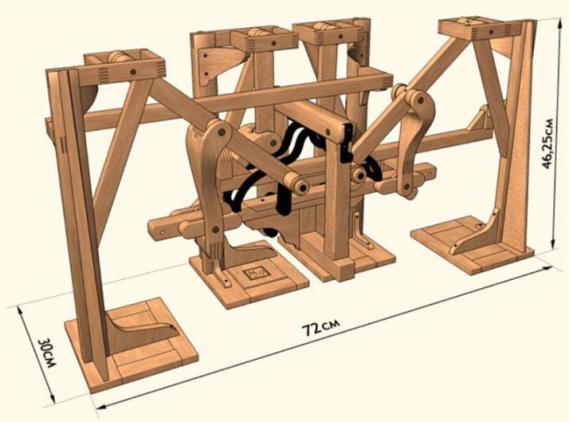 1898 г. - Никола тесла : радиоупраляемое судно
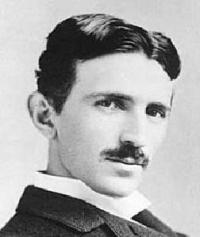 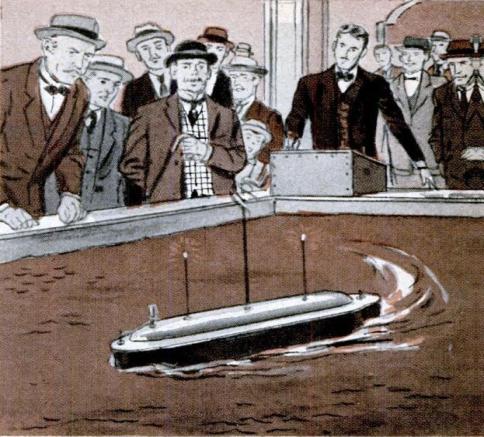 1893 г. – Арчибальд чемпион – механический робот Boilerplate для урегулирования военных конфликтов
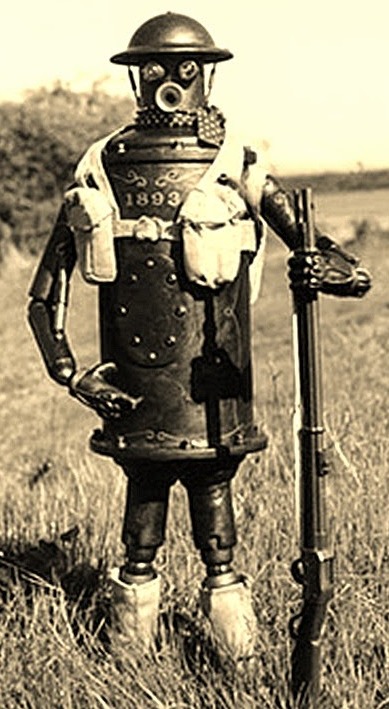 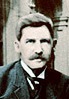 1927 г. – р. дж.уэнзли – первый электрический  робот Телевокс
1928 г. – робот эрик, мог говорить и ходить
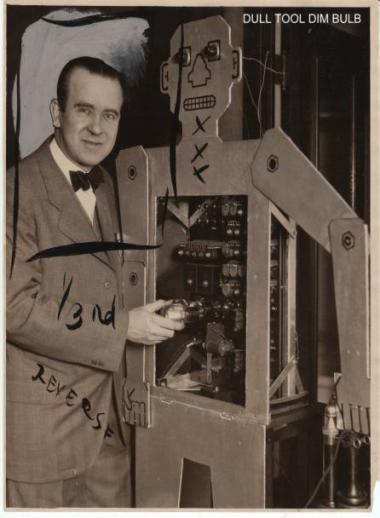 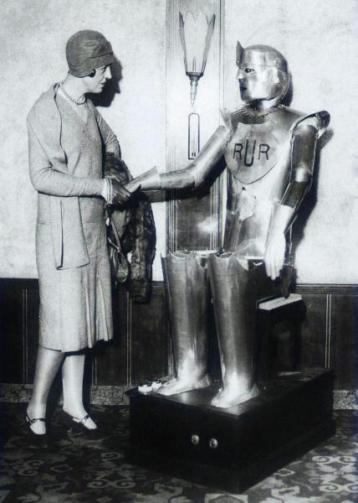 19зо г. – г. мей. – робот Альфа
1931 г. – дж.м.барнет – робот вилли
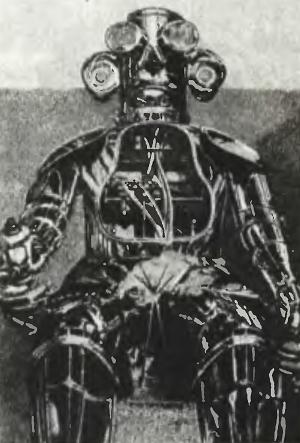 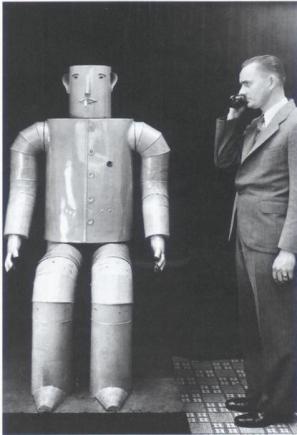 1992 г. – самый маленький робот в мире «МонсЬЕр» японской компании «Сэйко Эпсон Корпорэйшн»
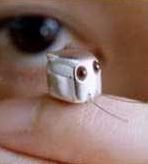 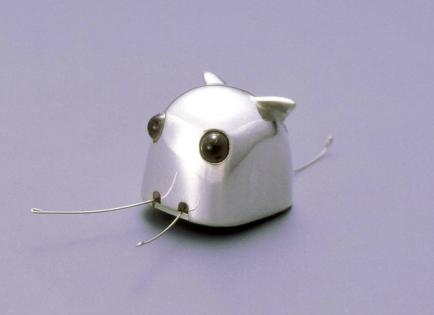 Функции роботов:
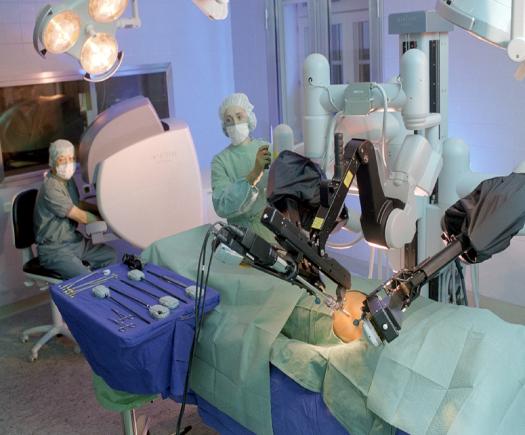 В медицине
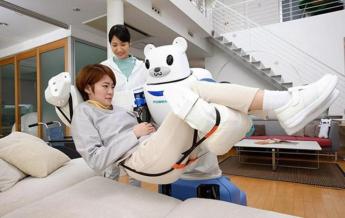 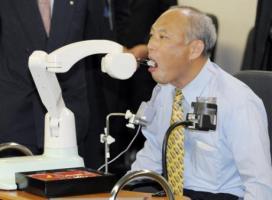 В армии
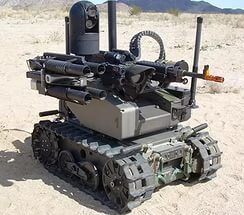 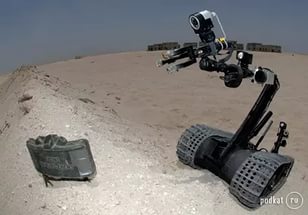 В освоении космоса: луноход, марсоход, спутник
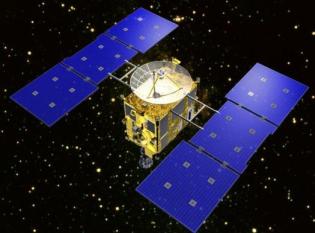 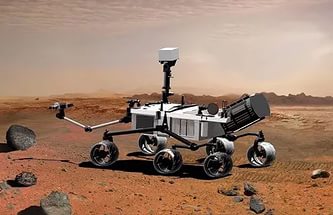 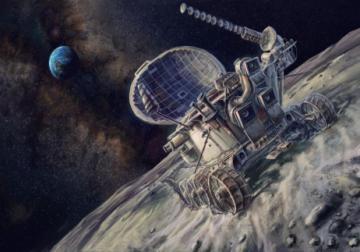 На производстве:
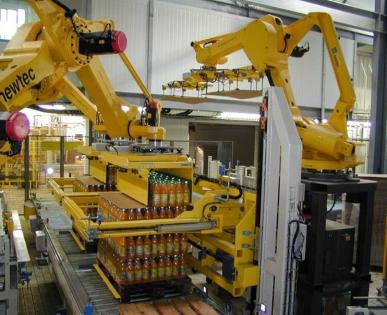 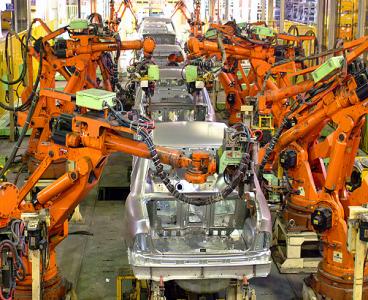 В ДОСУГЕ
В спорте
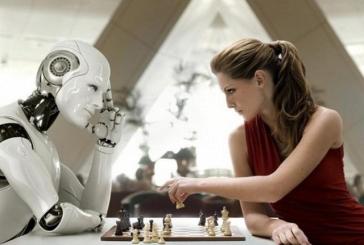 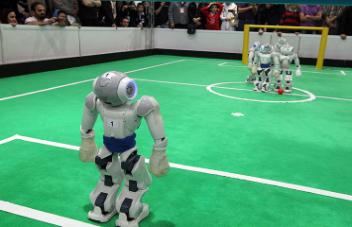 Роботы дома:
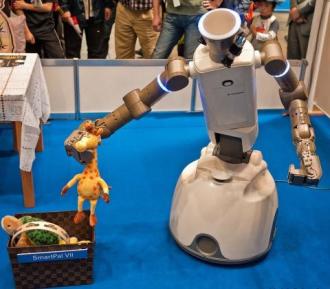 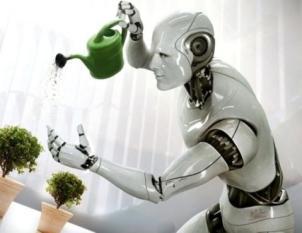 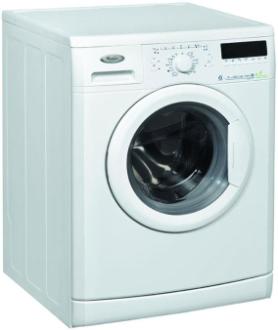 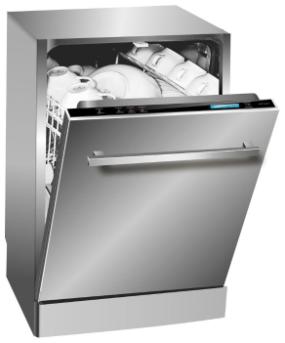 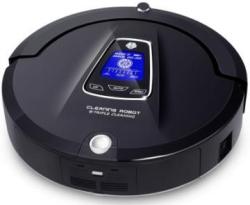 Выставка роботехники на вднха:
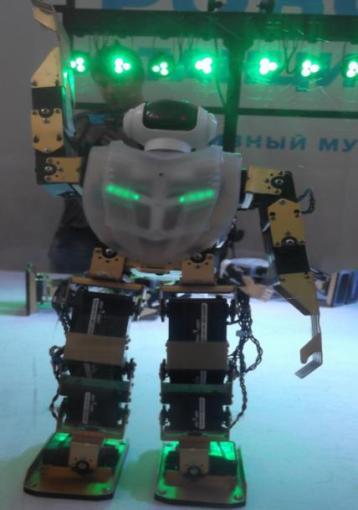 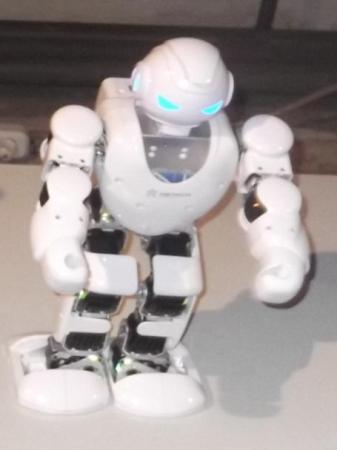 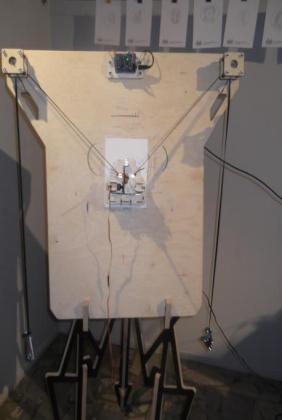 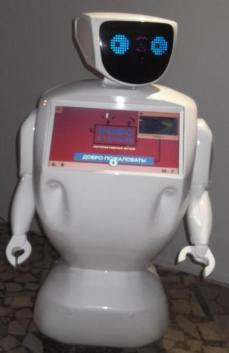 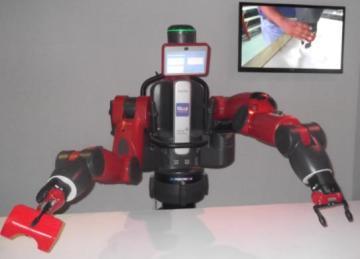 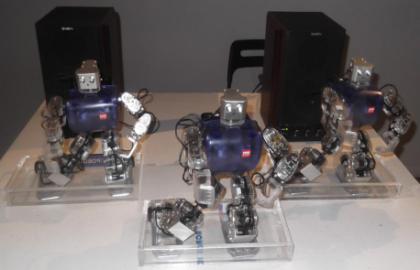 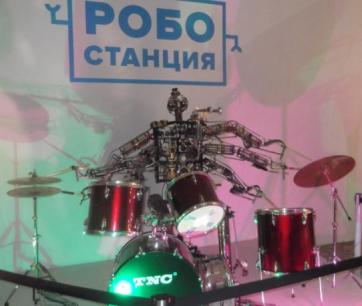 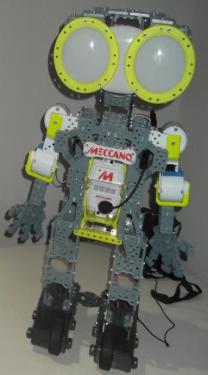 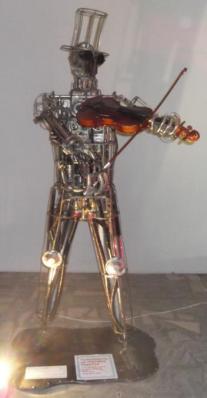 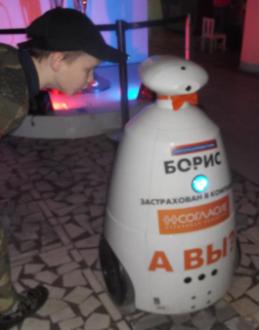 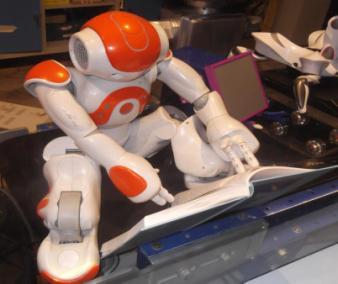 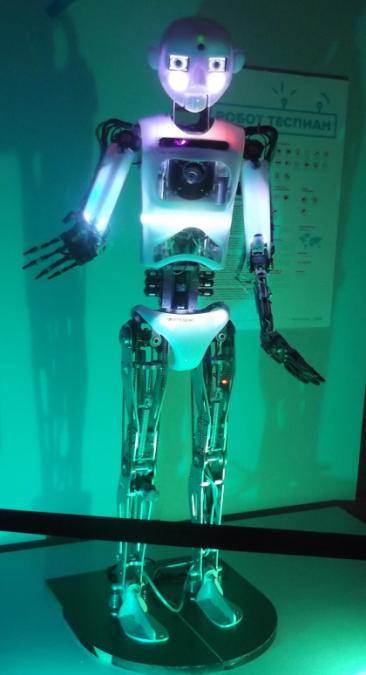 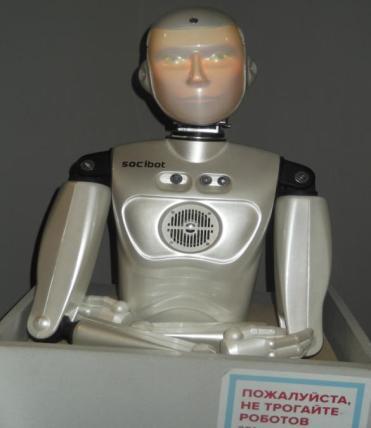 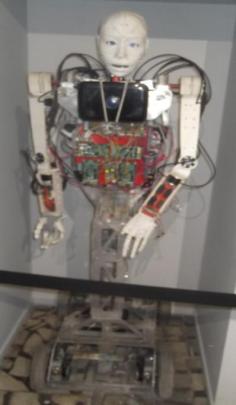 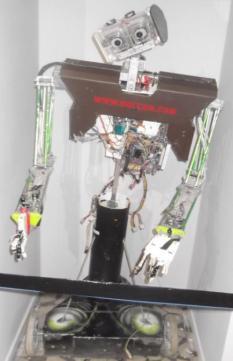 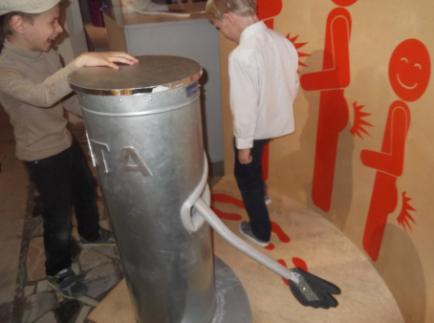 Мастерская роботехники:
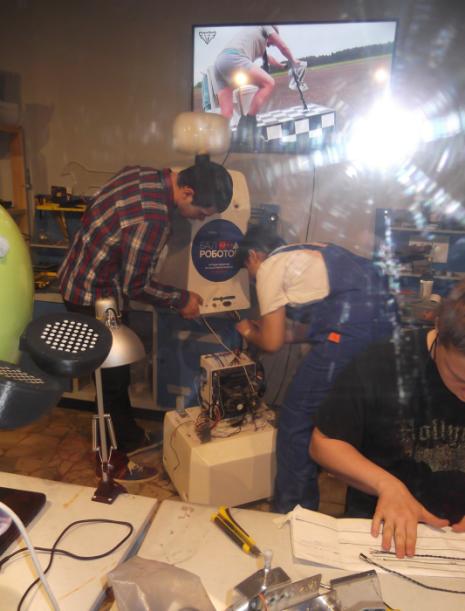 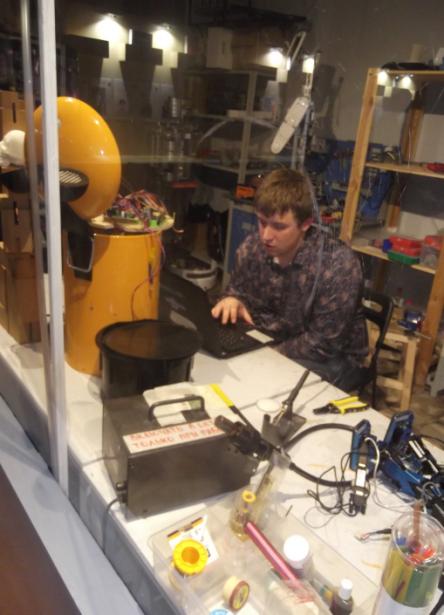 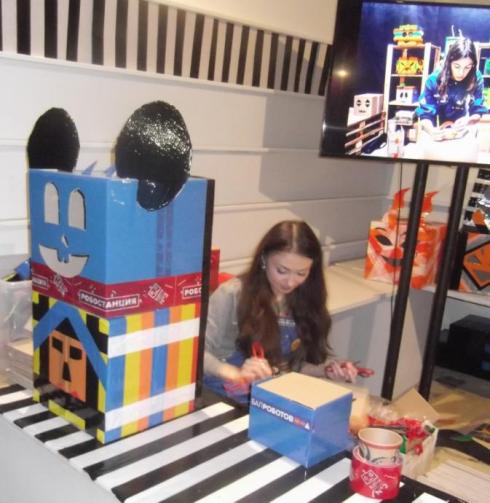 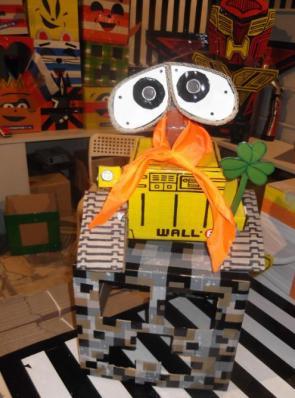 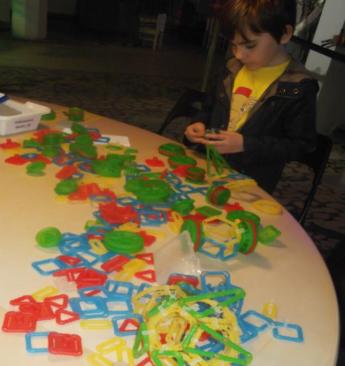 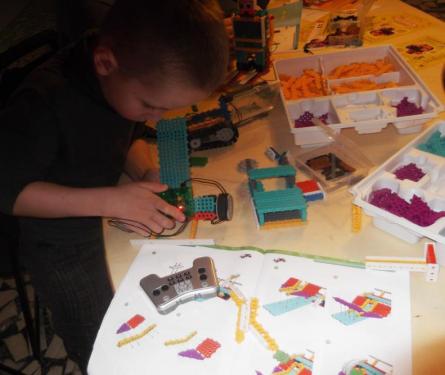 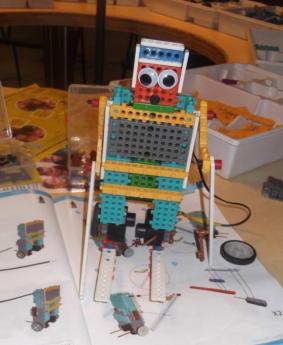 СПАСИБО ЗА ВНИМАНИЕ!